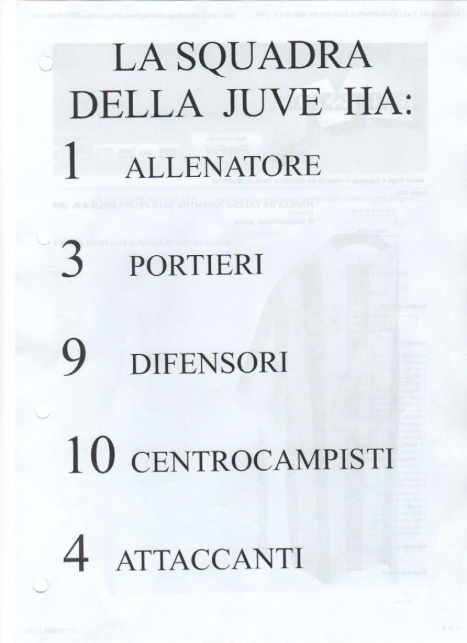 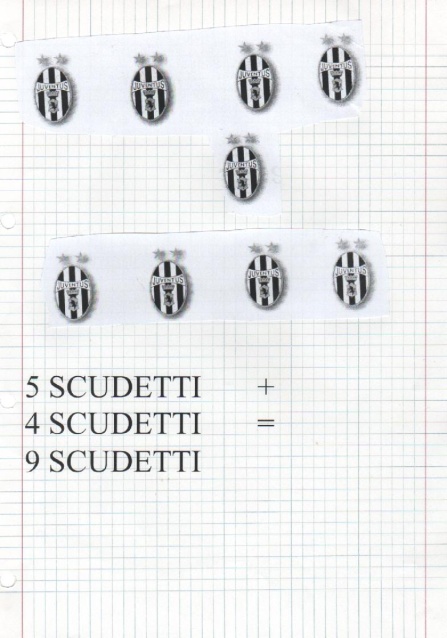 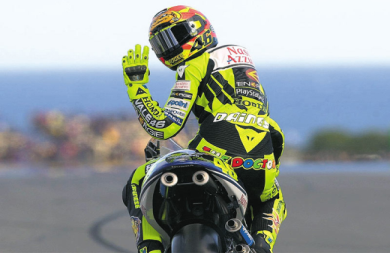 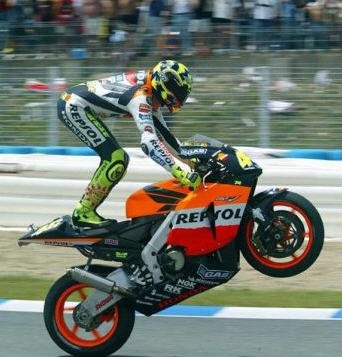 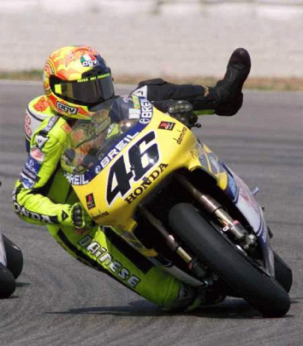 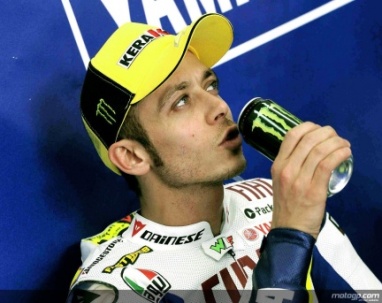 SALUTA
BEVE
ALZA IL PIEDE
STA  IN PIEDI SULLA MOTO
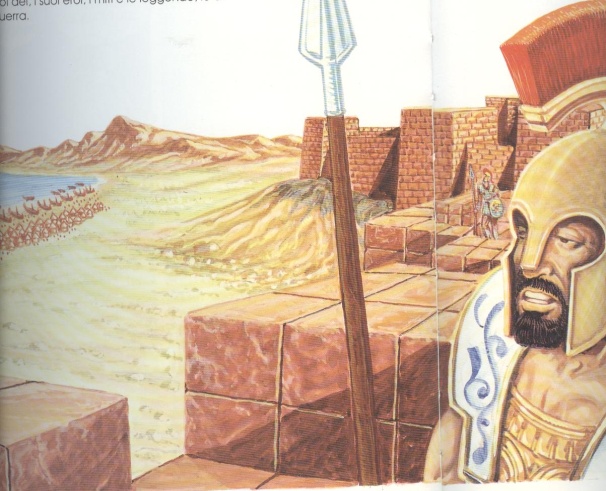 ETTORE …………………………………………
DALLE   MURA
I   NEMICI
DI   TROIA
OSSERVA
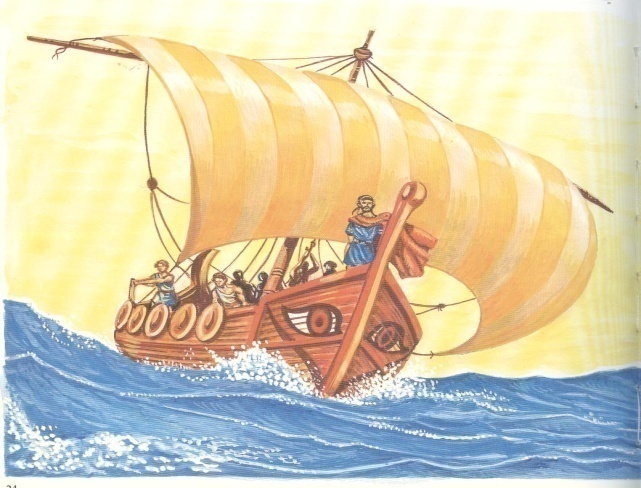 ULISSE …………………………………………
A  ITACA
NAVIGA
PER TORNARE
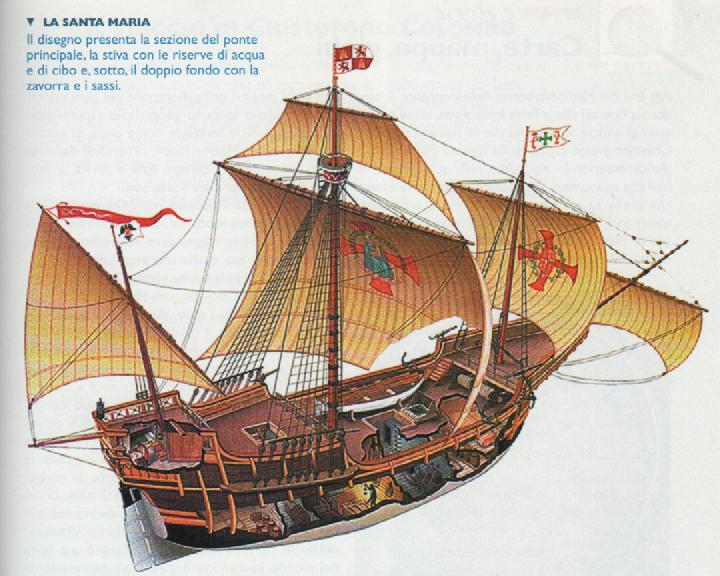 VIAGGIO
CRISTOFORO  COLOMBO
CARAVELLA
AMERICA
EUROPA
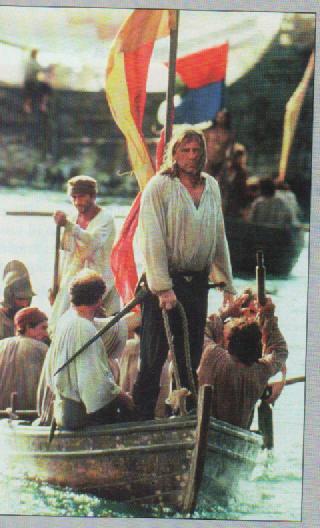 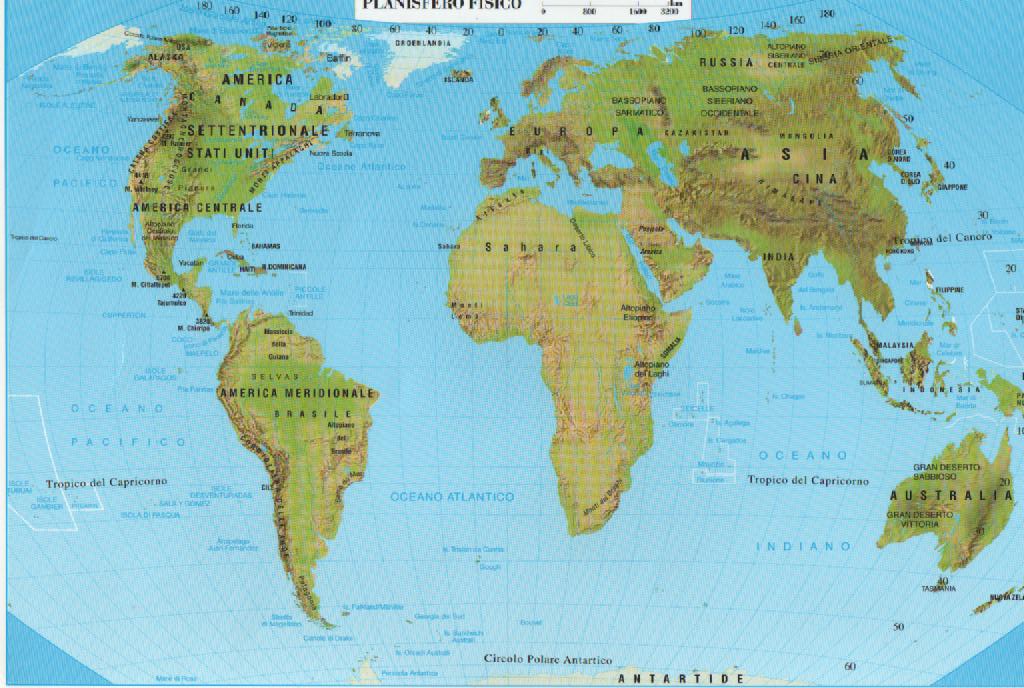 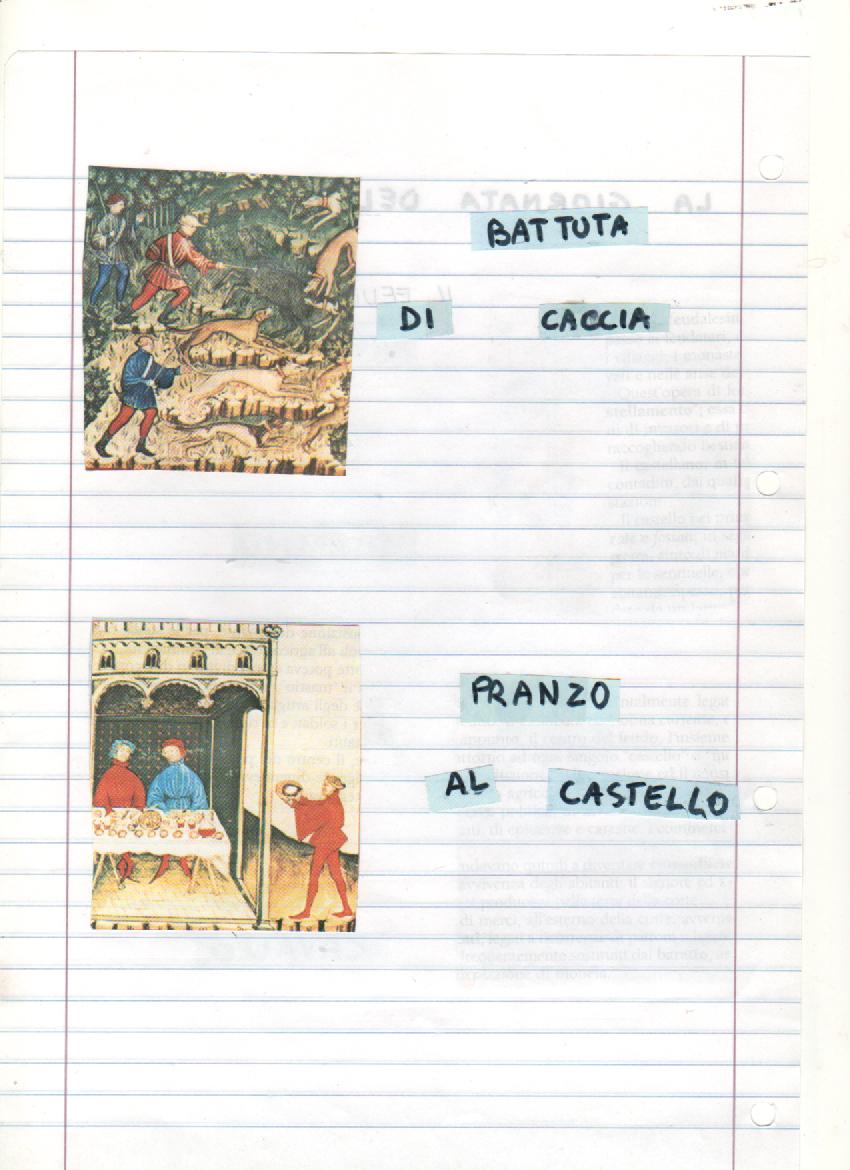 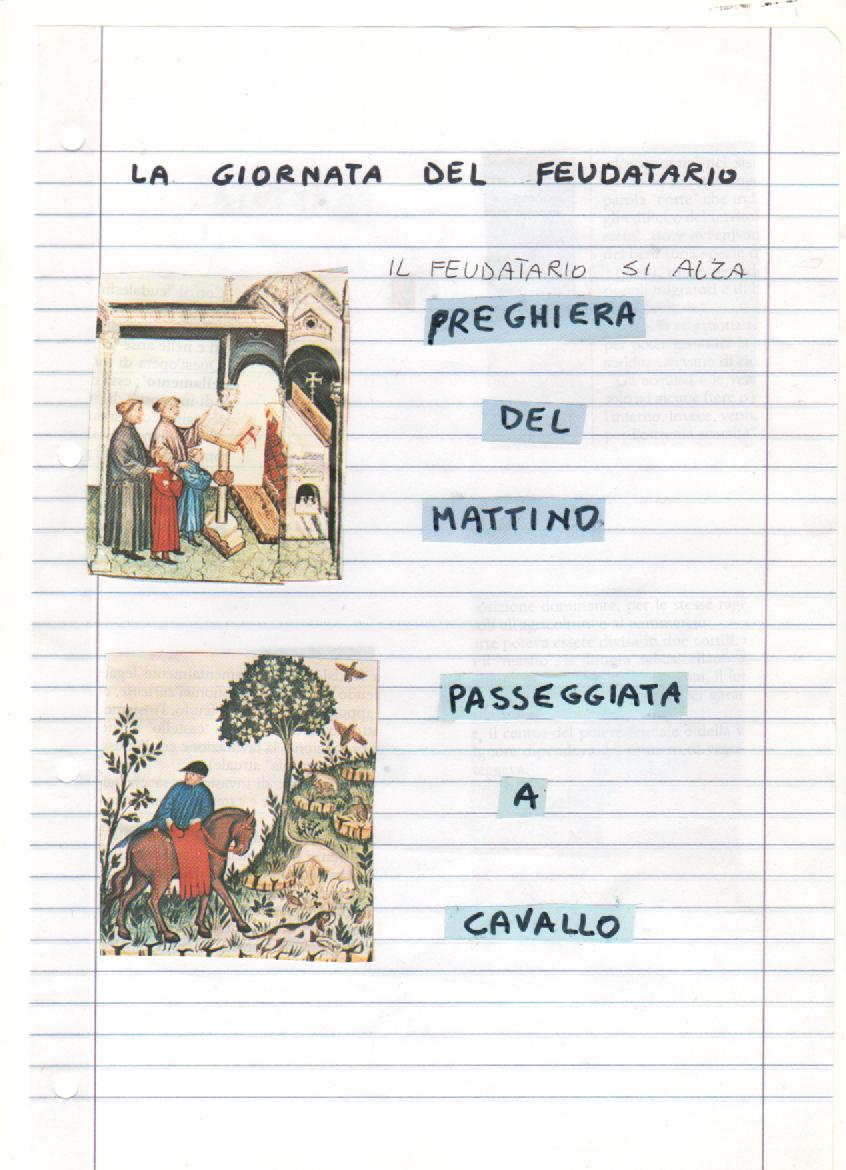 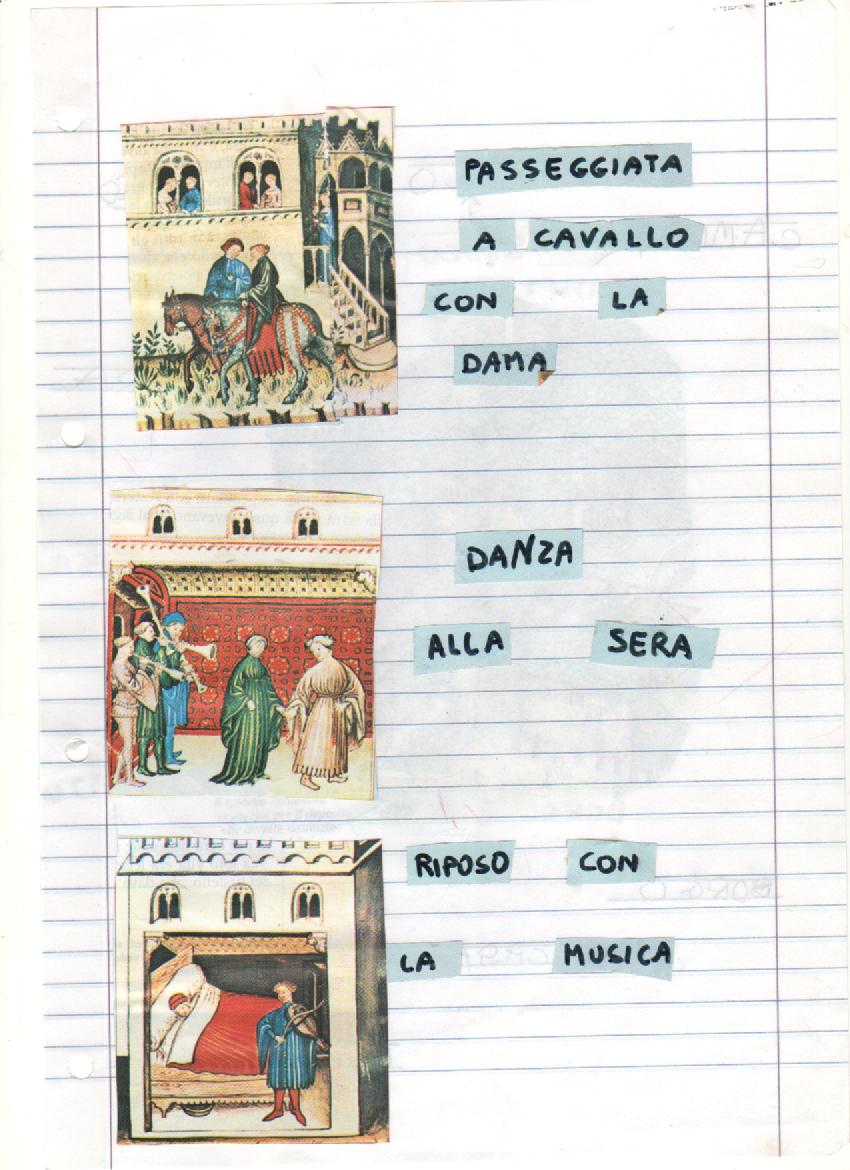 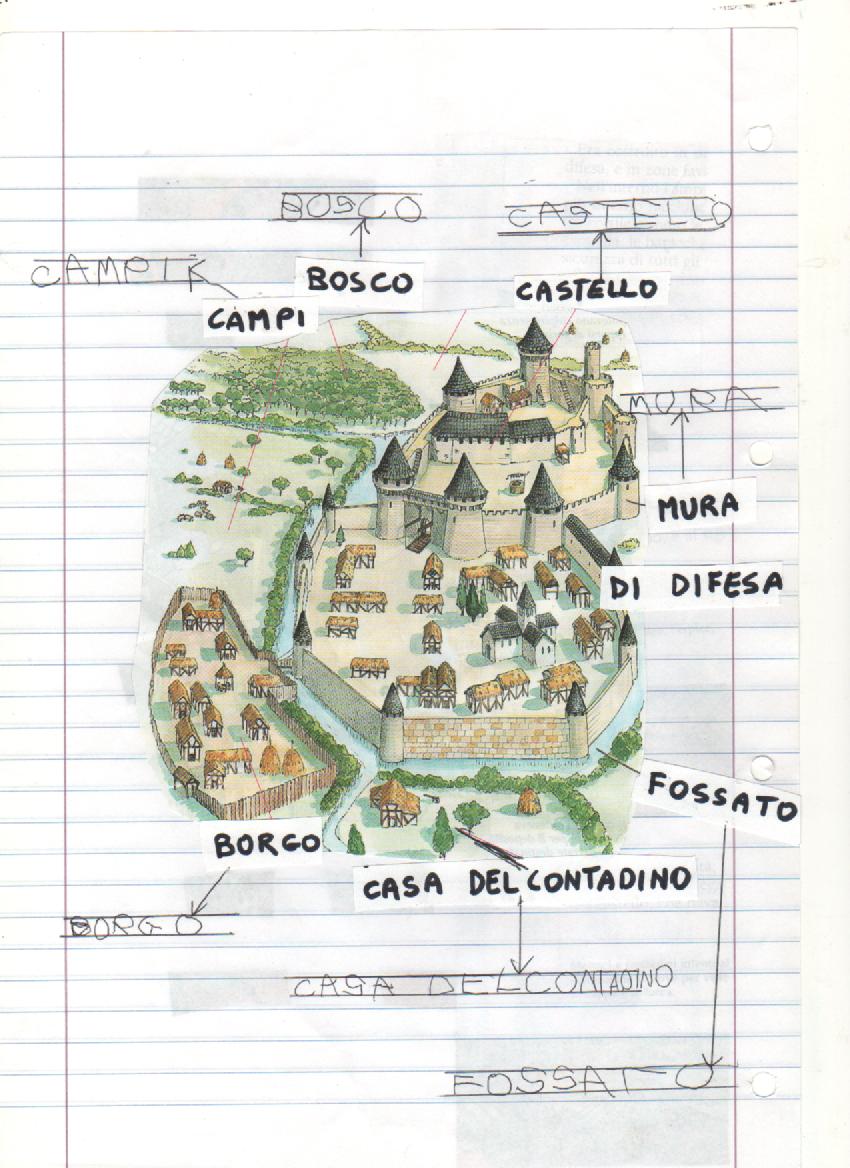 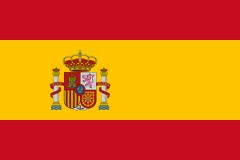 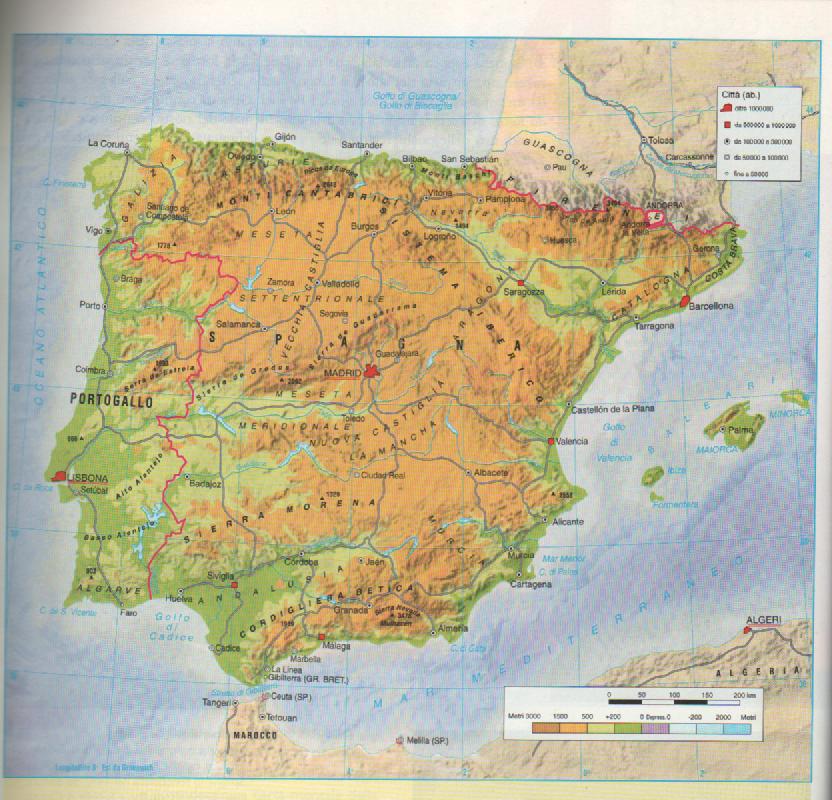 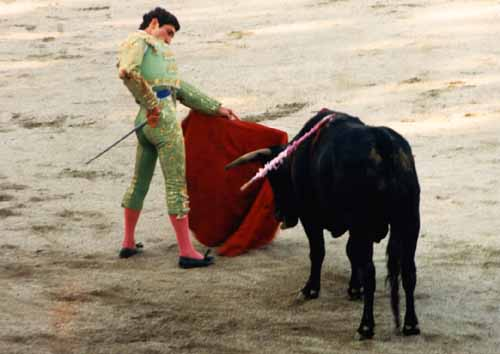 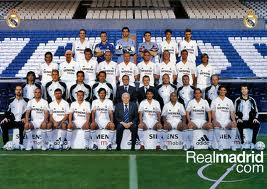 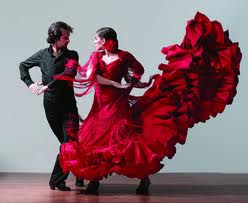 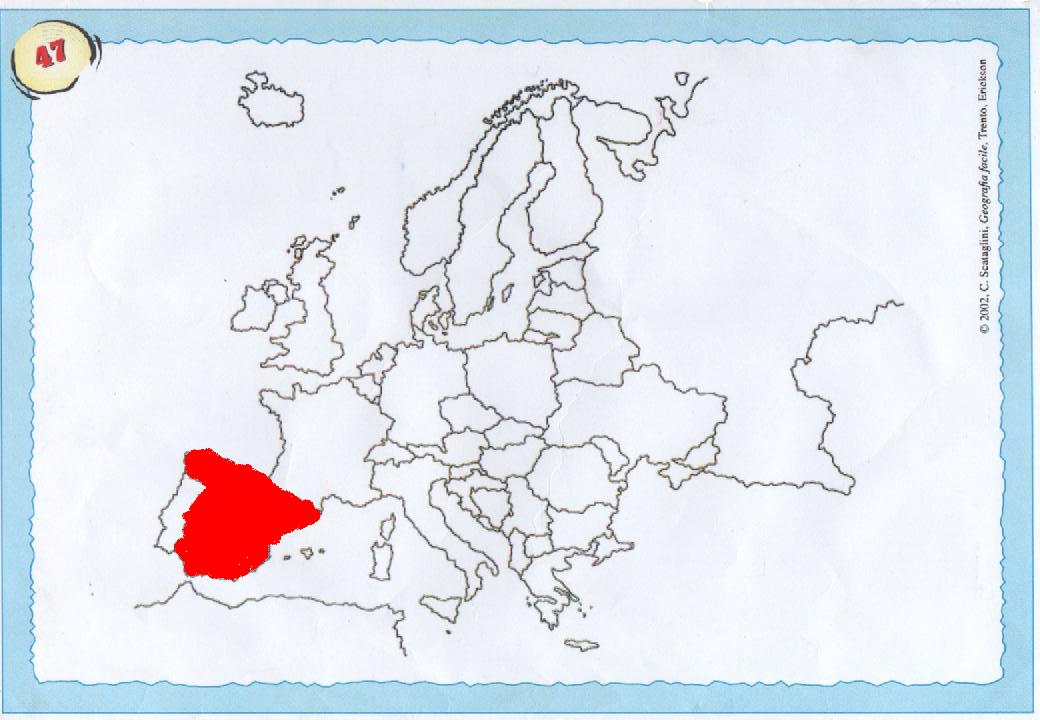 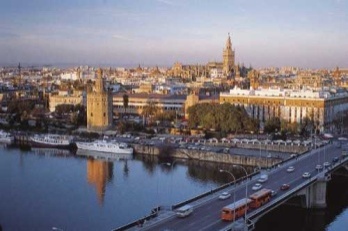 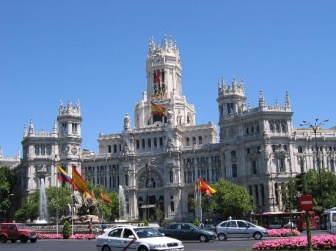 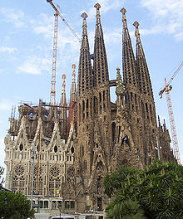 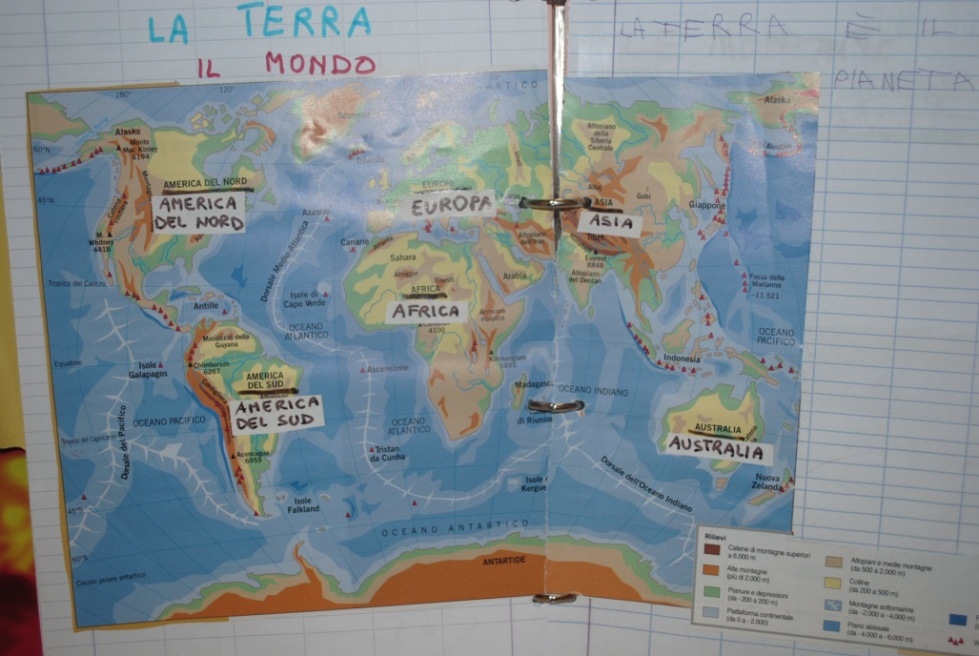 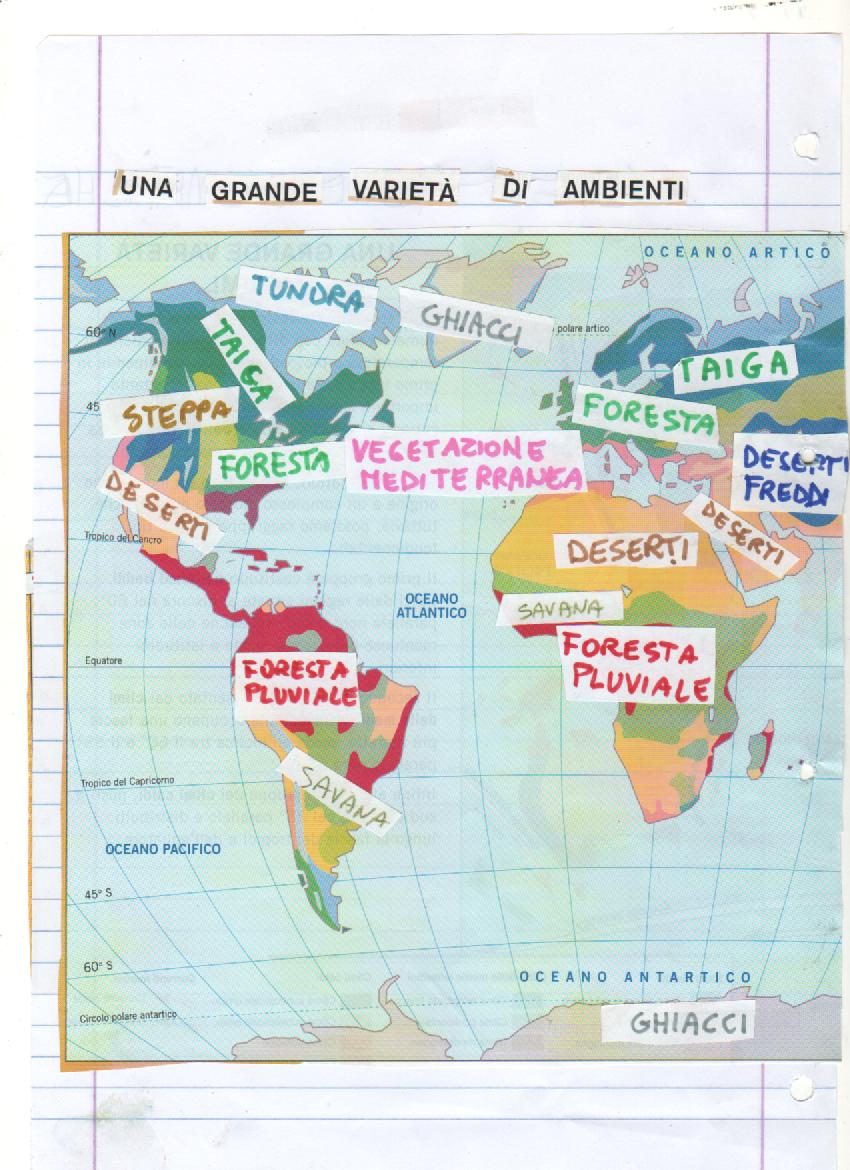 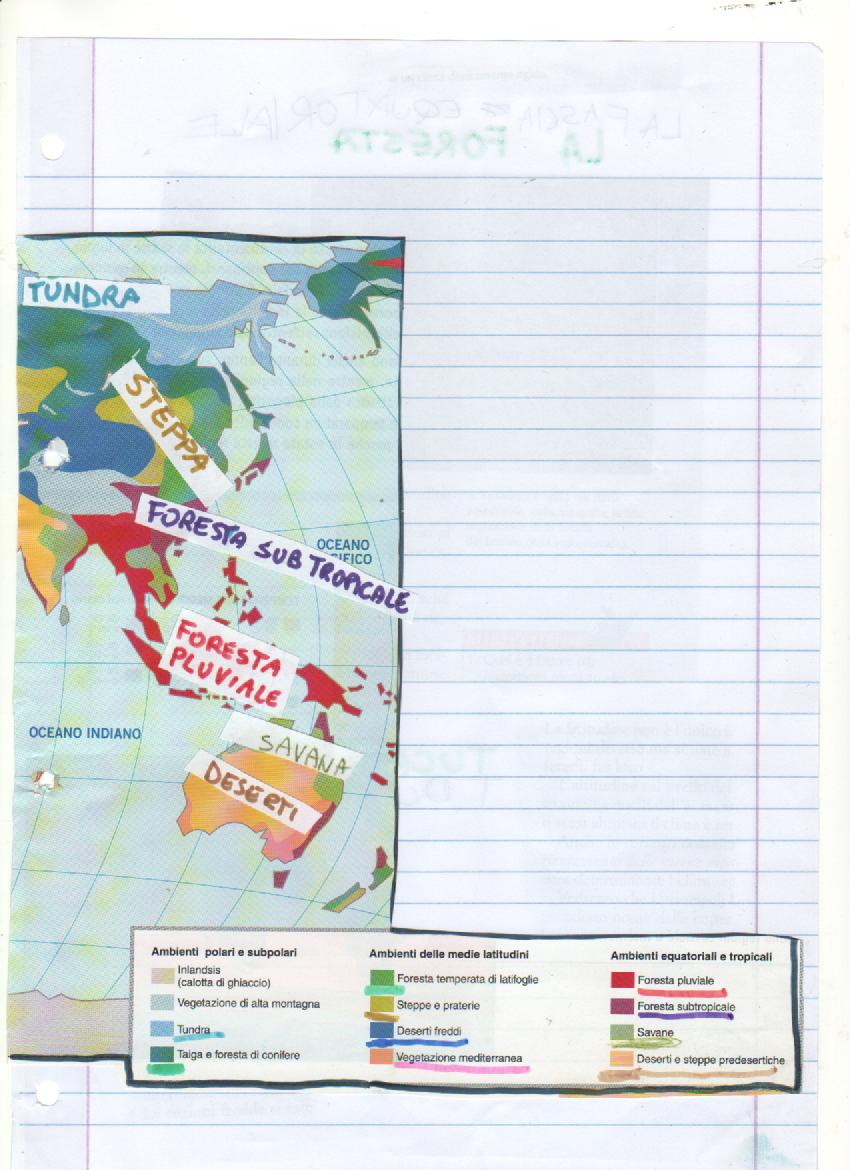 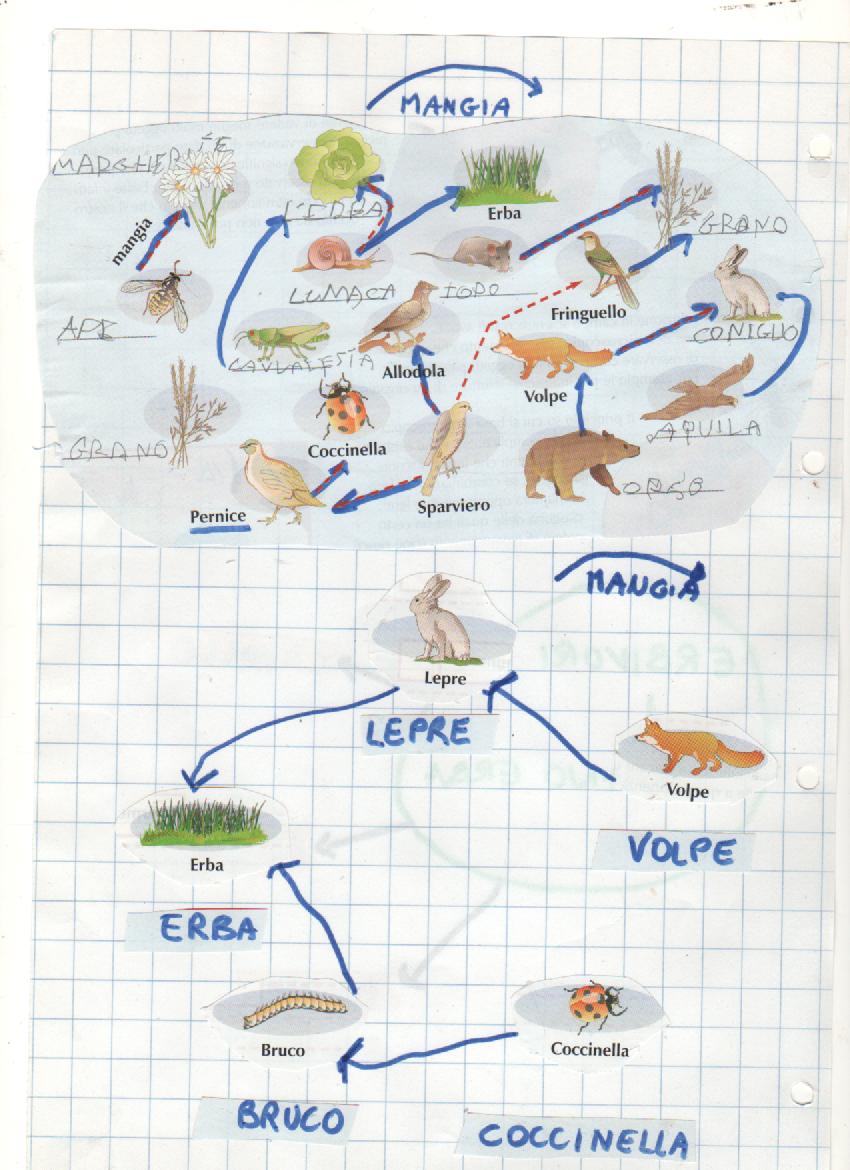 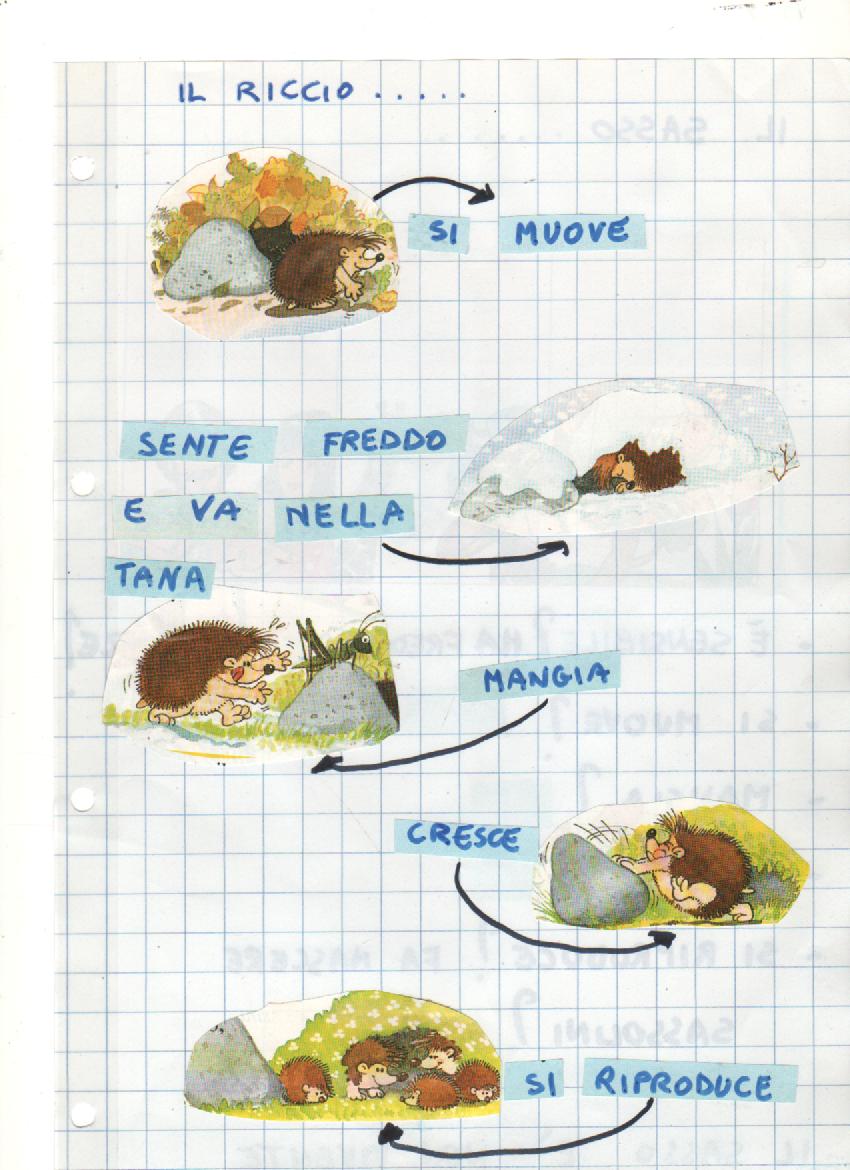 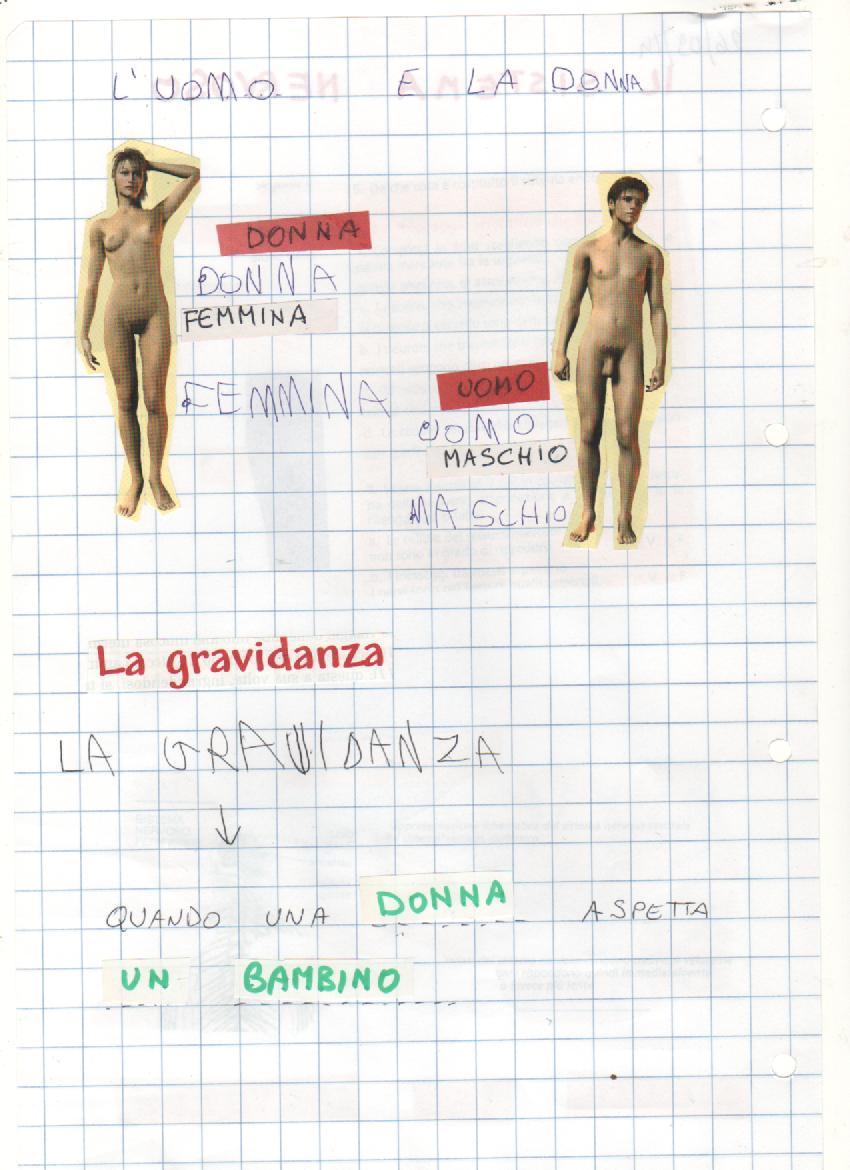 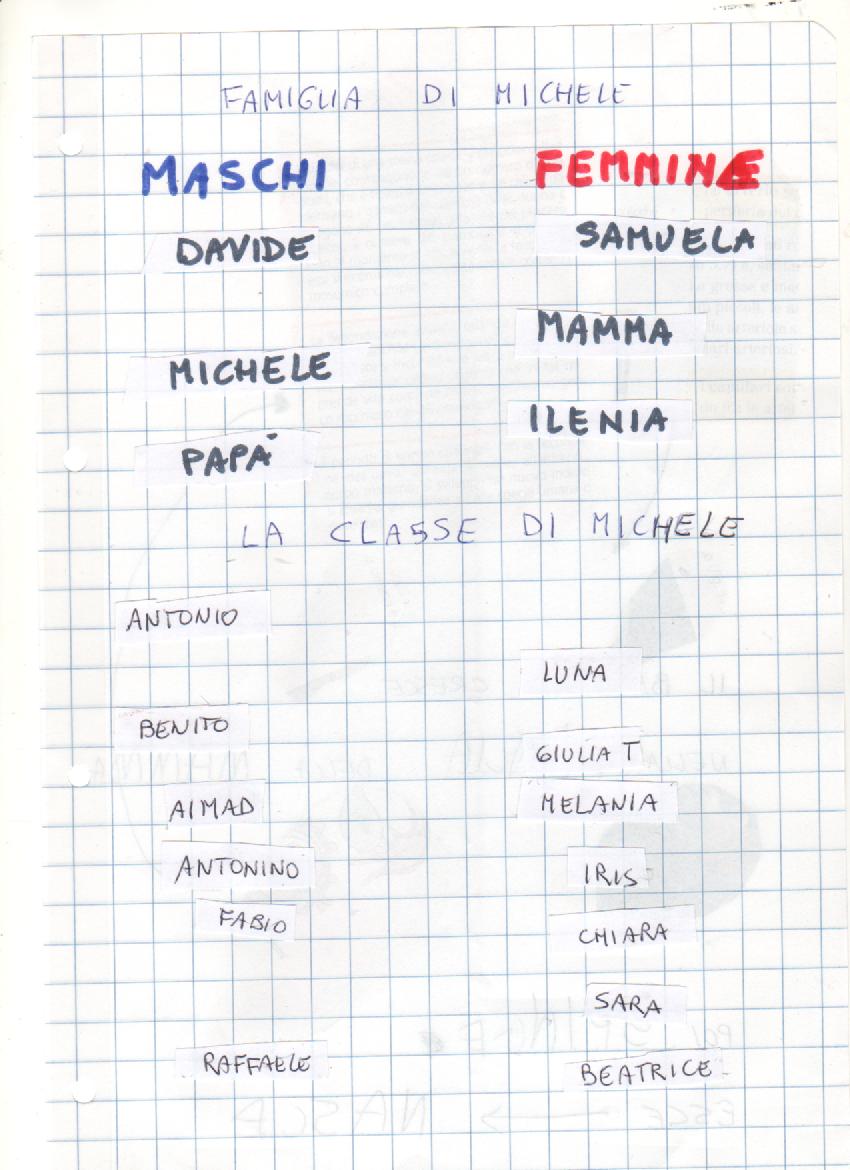 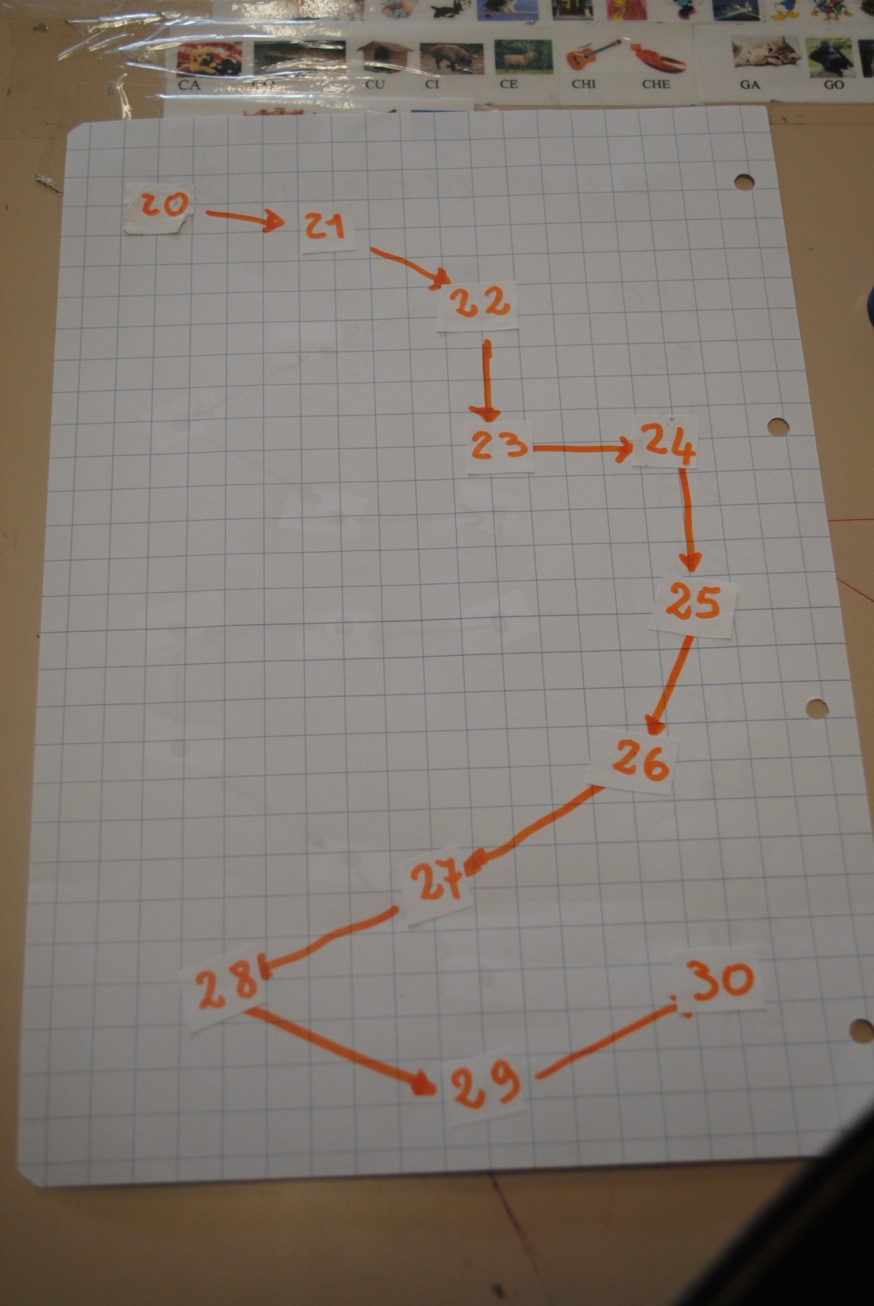 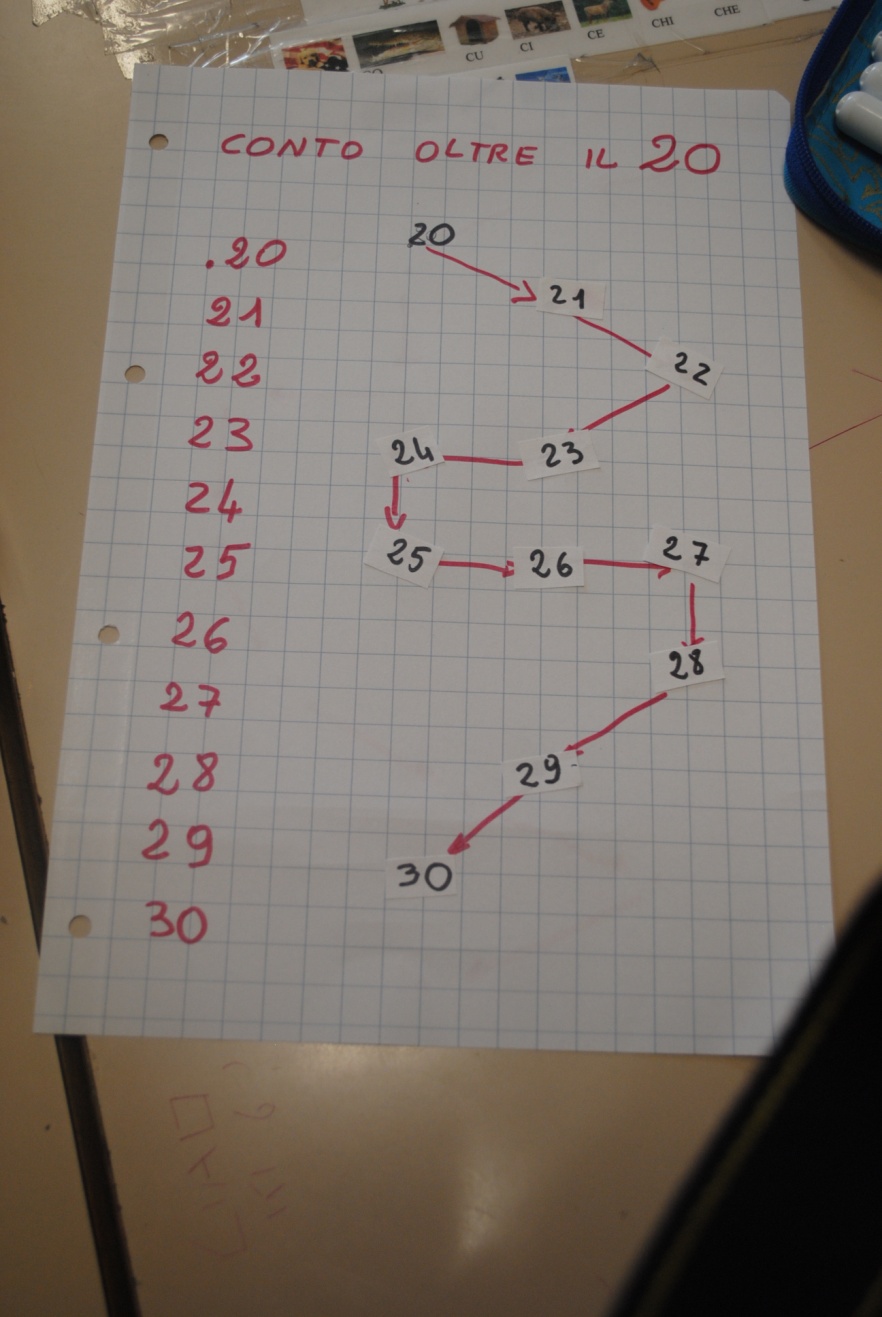 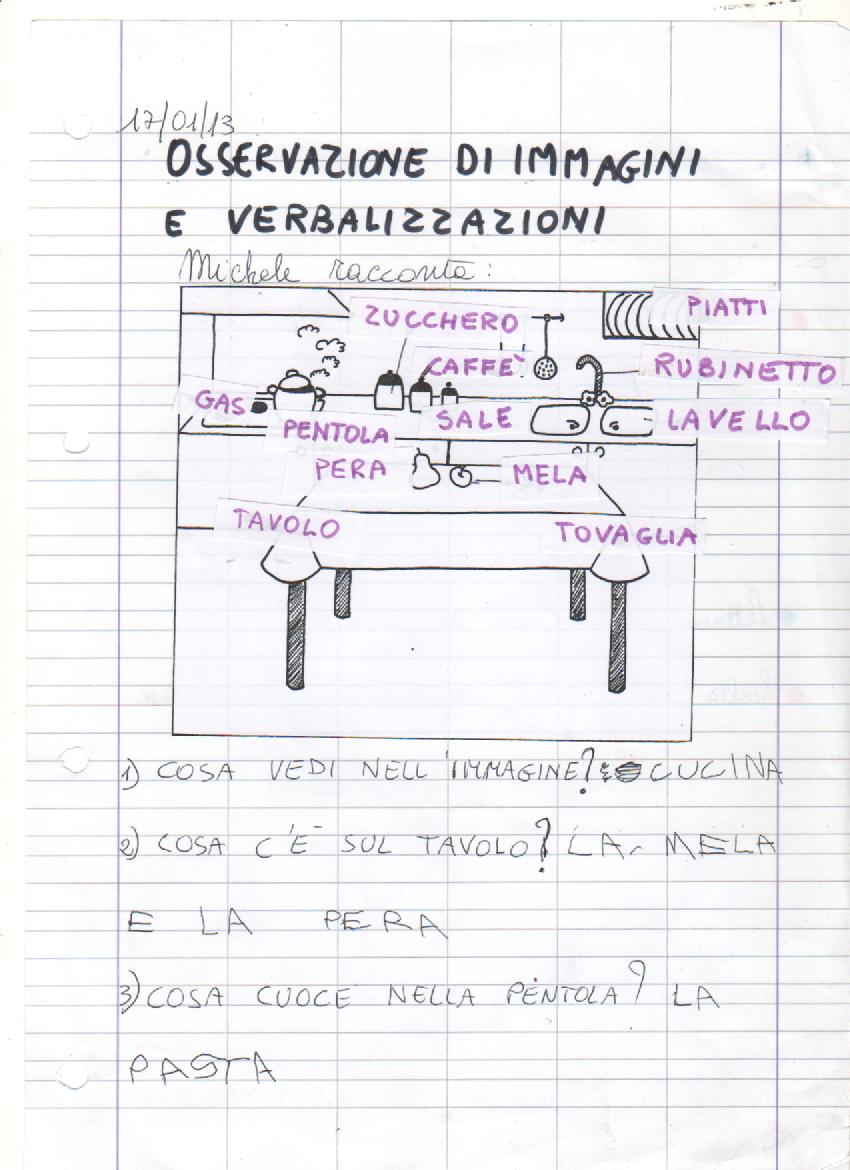 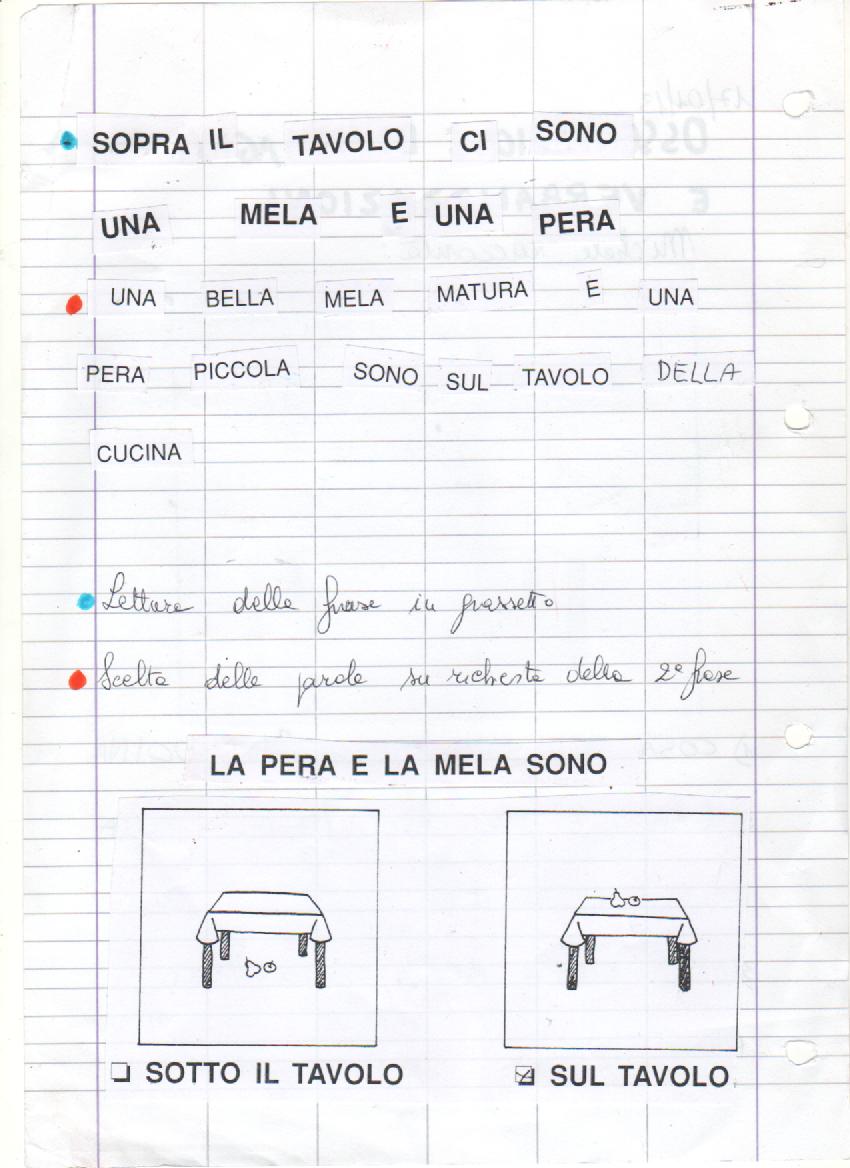 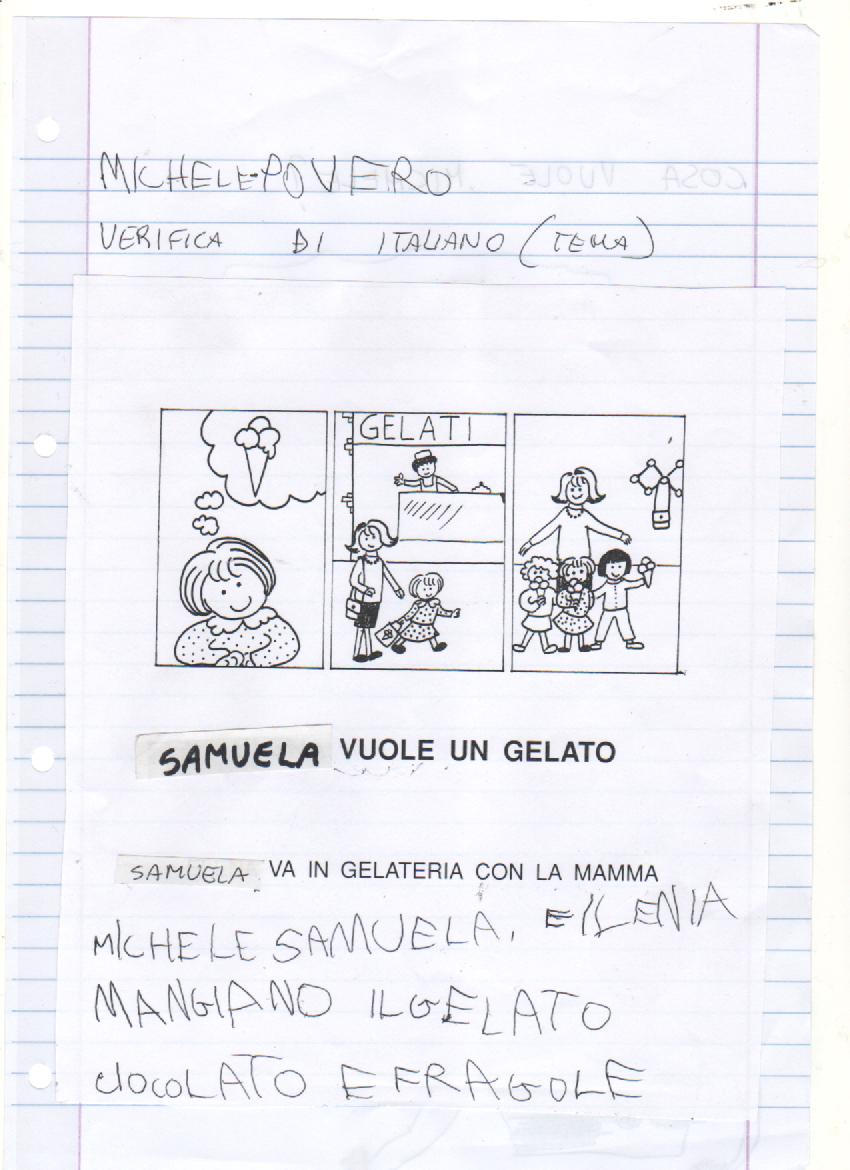 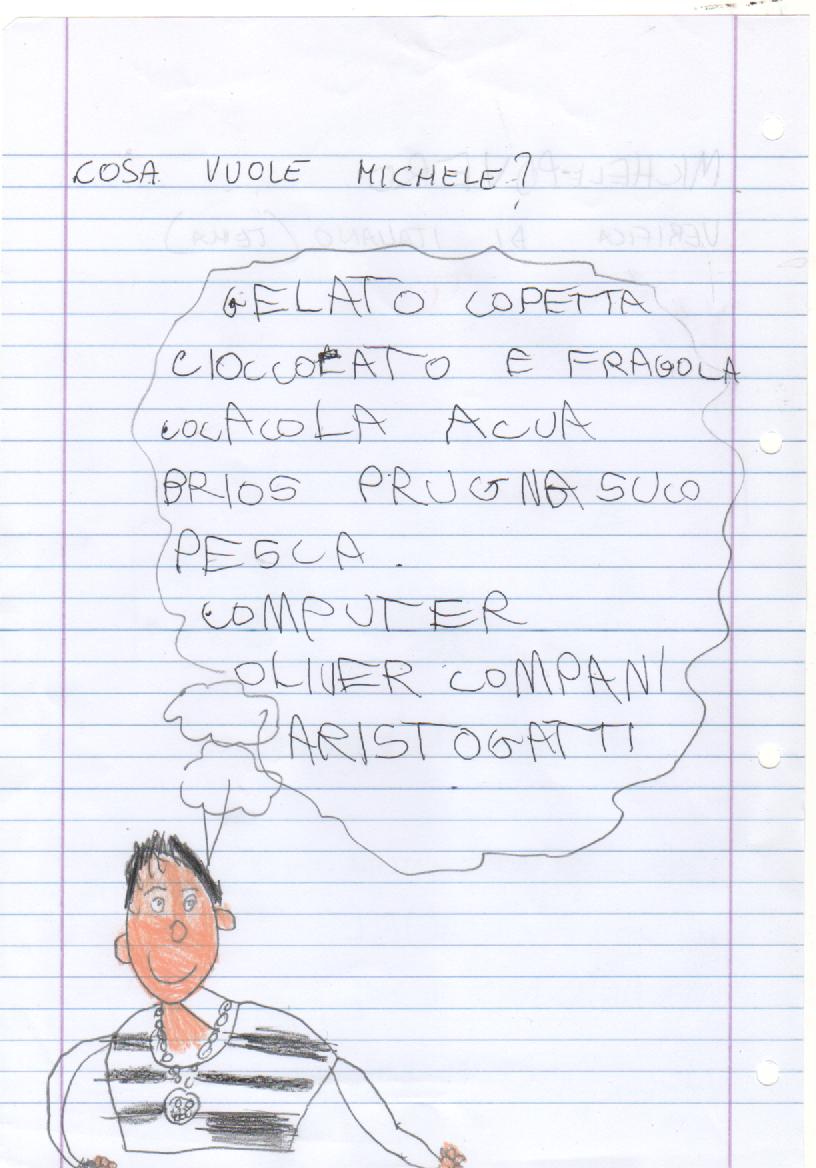 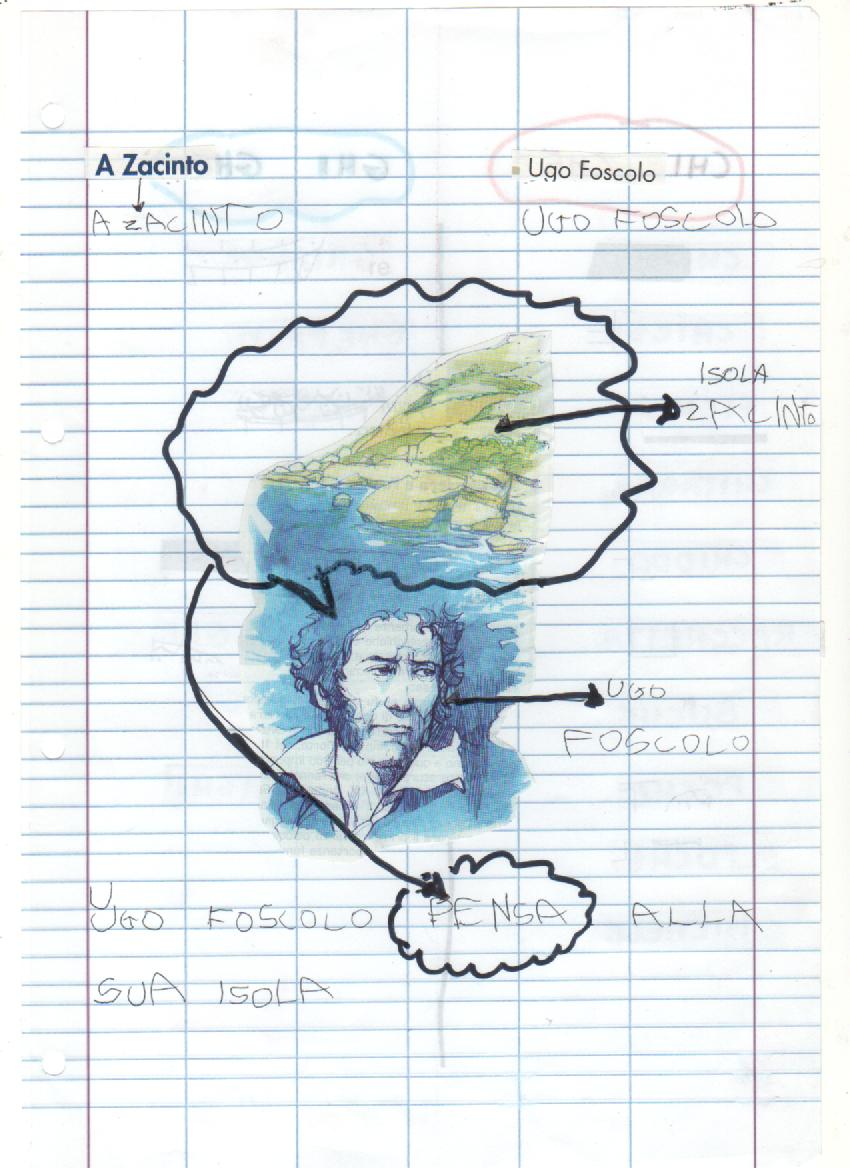 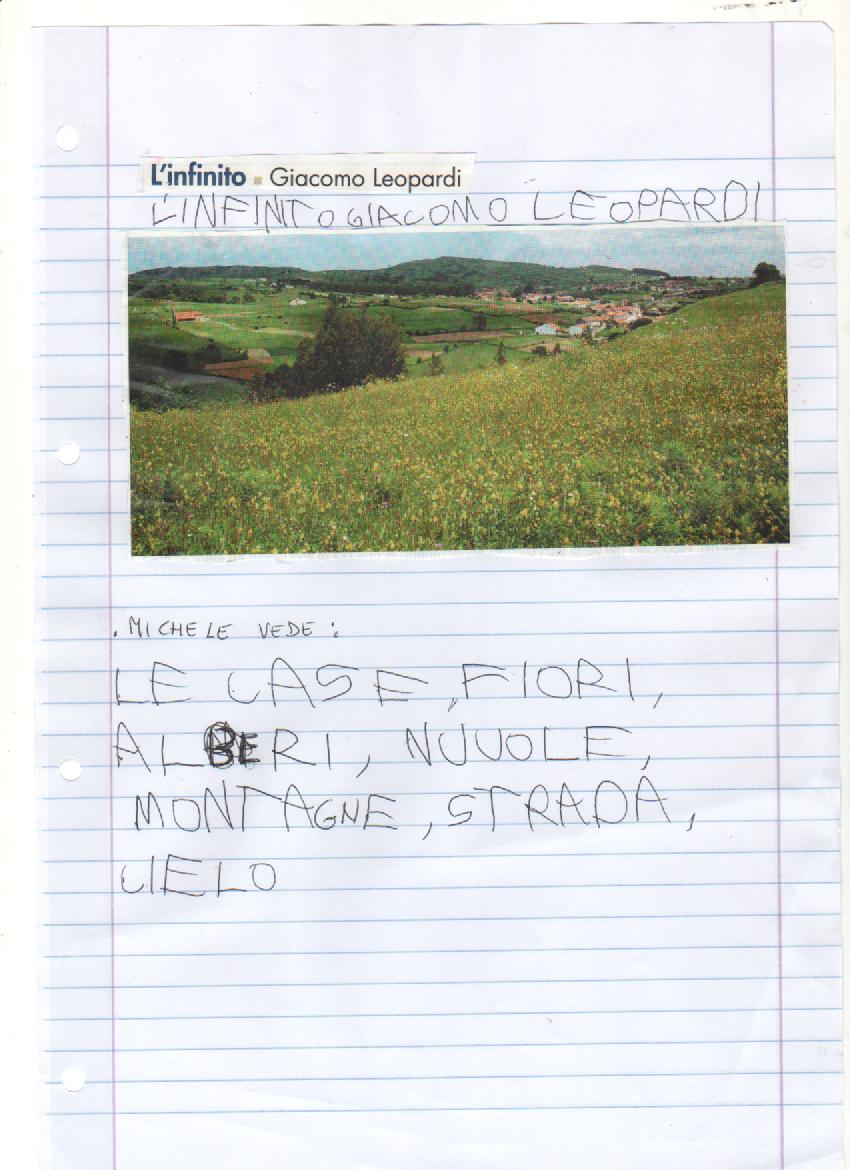 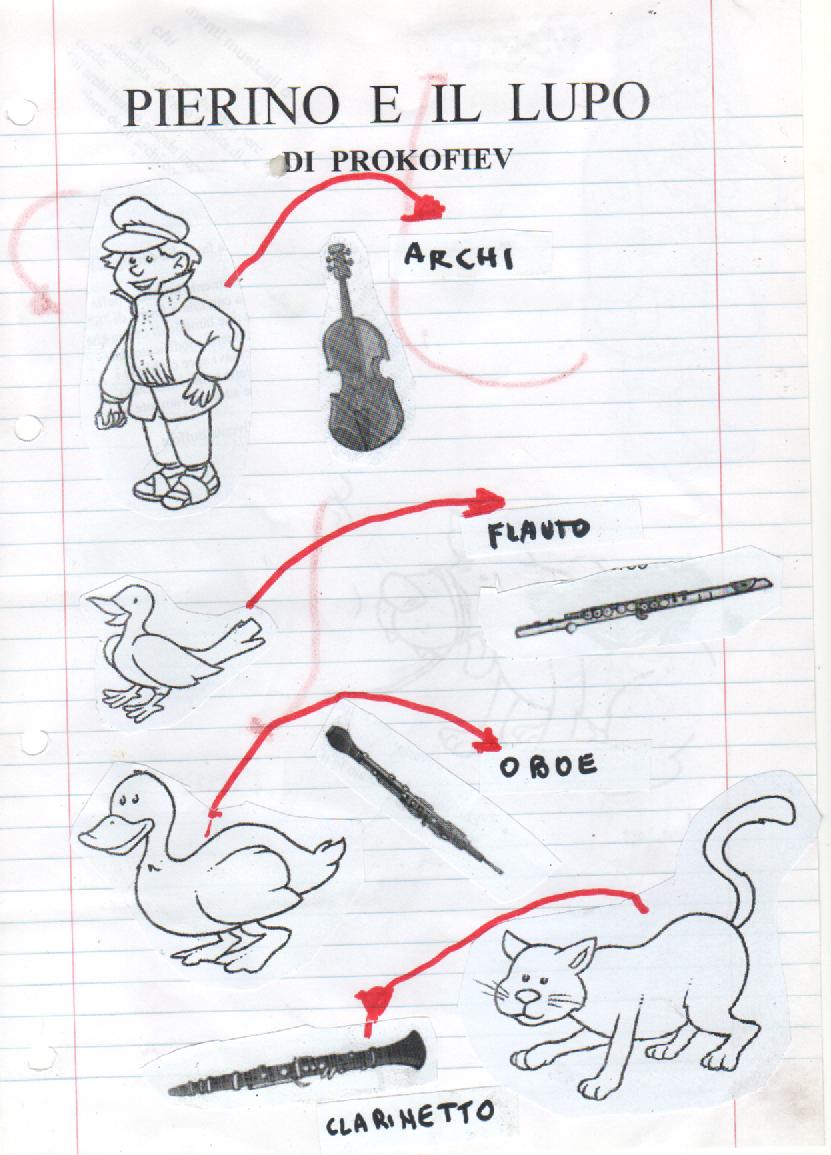 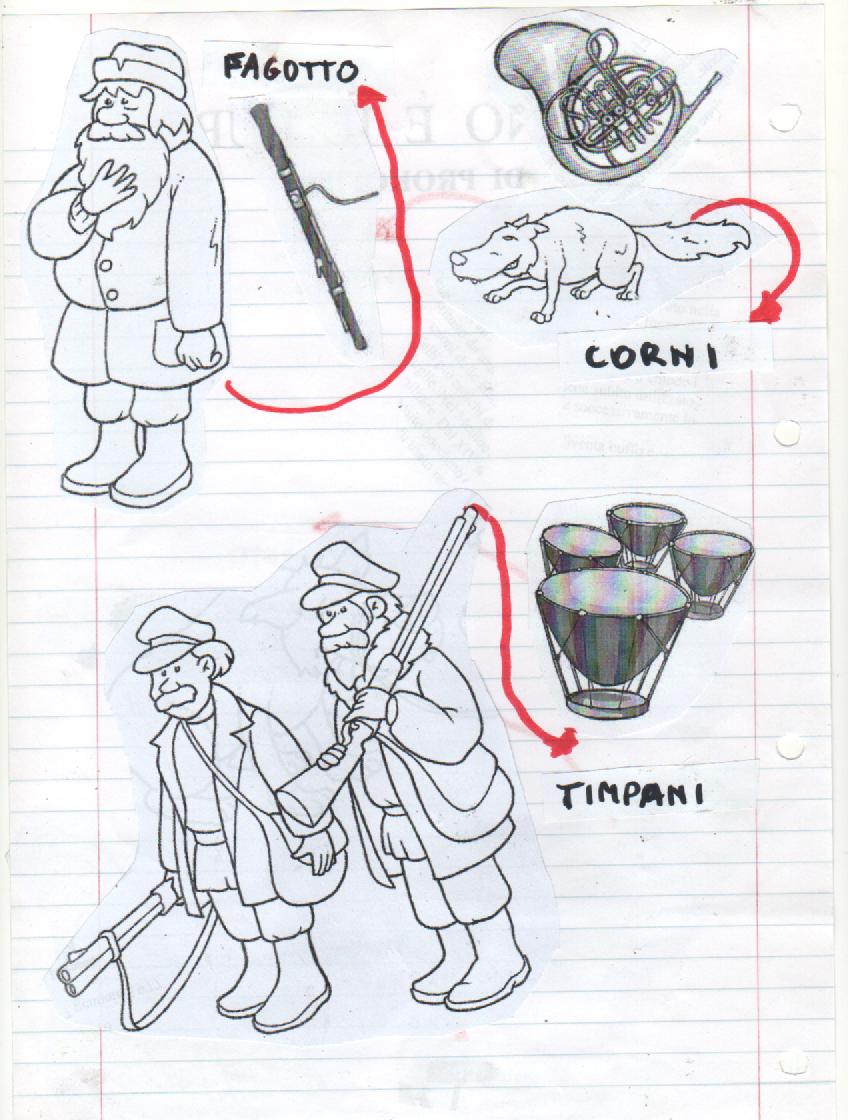 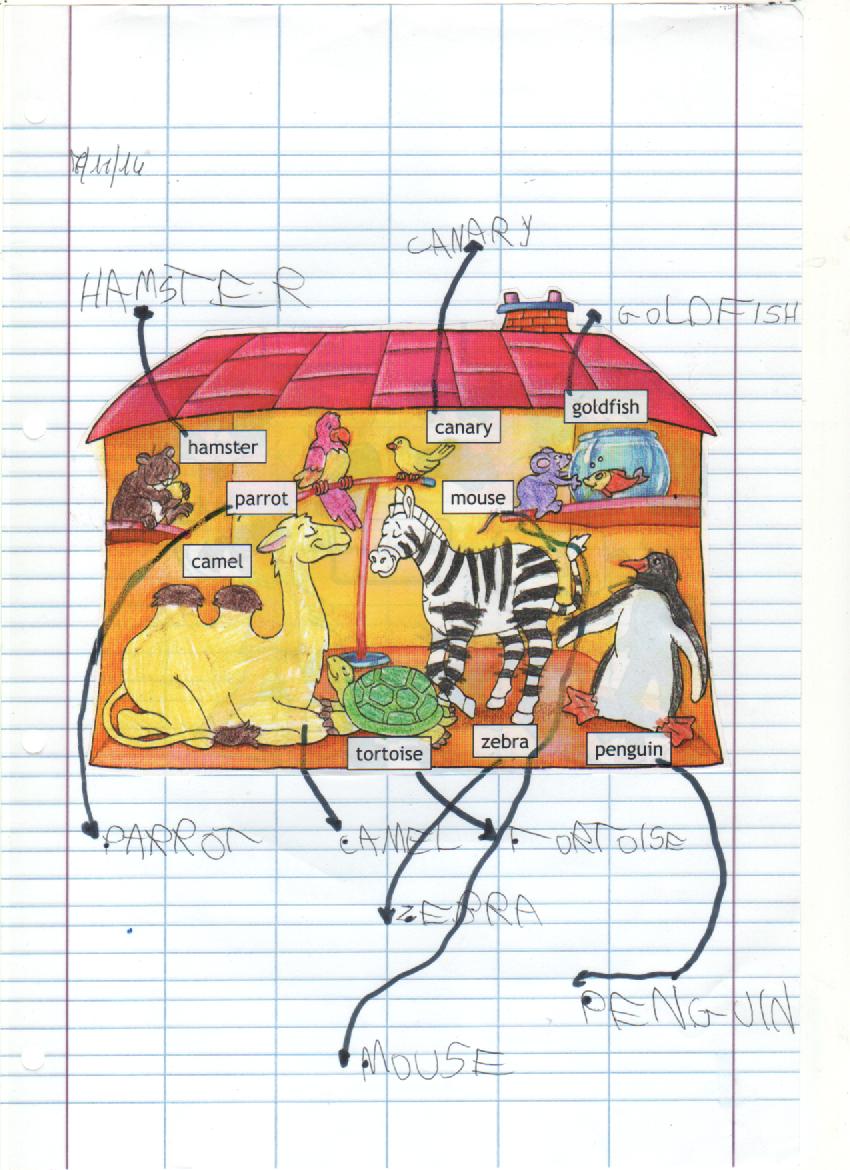 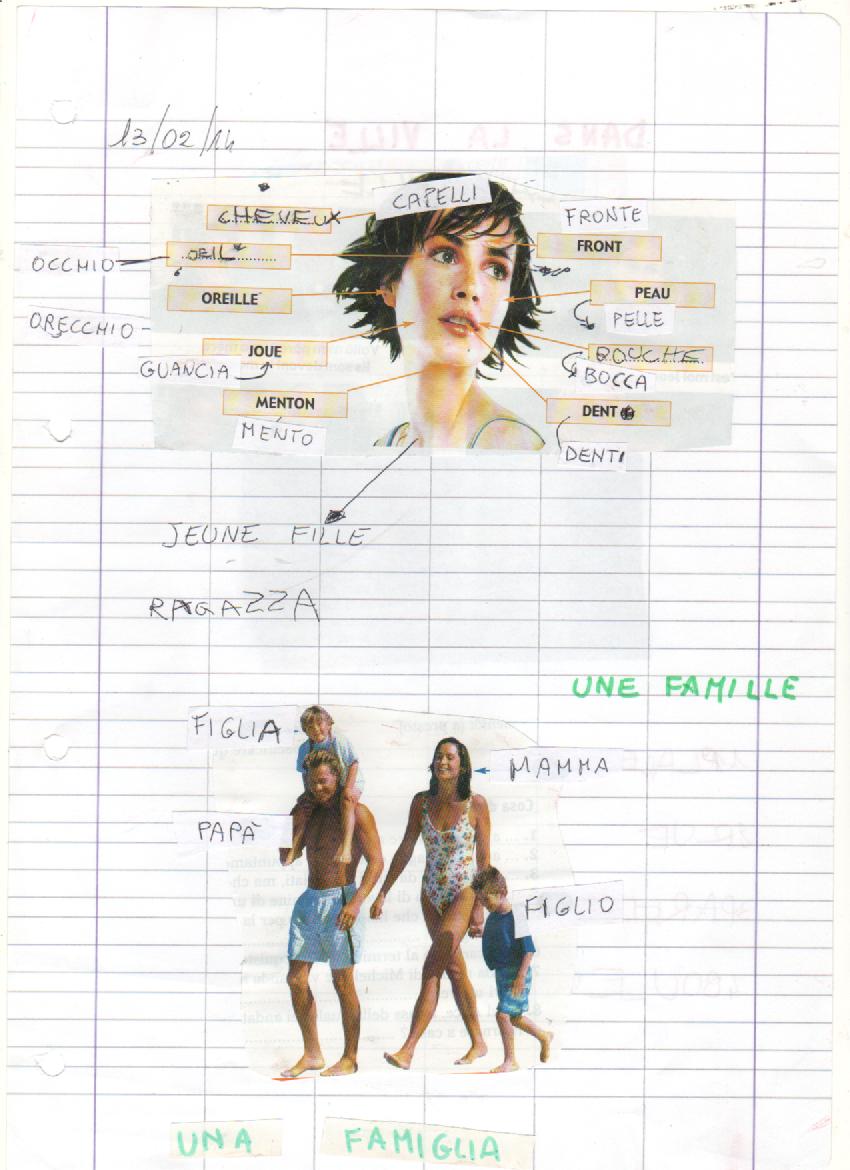 Programmare situazioni di tutoring
affiancamento di un compagno 
 rotazione periodica  
 inizialmente su richiesta, poi per tutti
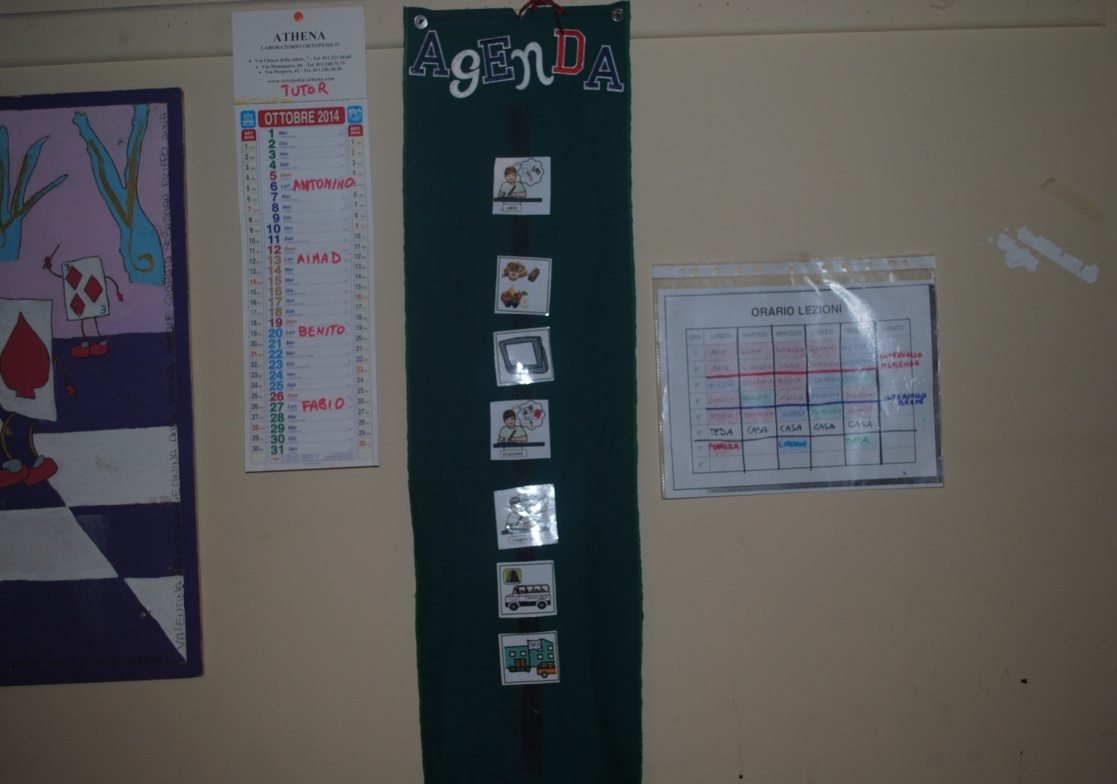 “Raccontare” il compagno 
(individuare e spiegare le caratteristiche)
disfunzionamento percettivo
 fastidio per i rumori
 problemi con le situazioni sociali
 comportamenti ripetitivi e rigidità dei rituali
 "fissazioni" (negli interessi) 
 particolarità nella comunicazione verbale (ecolalie, comprensione  "letterale" del linguaggio)
 fattore ansia
 necessità di prevedibilità
 difficoltà nel percepire e attribuire significato, problemi di generalizzazione
Stimolare la conoscenza del problema in classe
utilizzo di materiali specifici 
 racconto di favole 
 presentazione ai compagni 
 problem solving
visione di filmati 
 lettura di pensieri e scritti di persone con Autismo HF
 brainstorming
D. Williams (1998) " Il mio e il loro autismo: itinerario tra le ombre e i colori dell'ultima frontiera " Roma, Armando
G. Gerland (1999) " Una persona vera. Il racconto di una vita. Diario vero di una giovane autistica " Roma, Nuova Phoenix
T. Grandin (2006) " Pensare in immagini e altre testimonianze della mia vita di autistica " Trento, Erickson
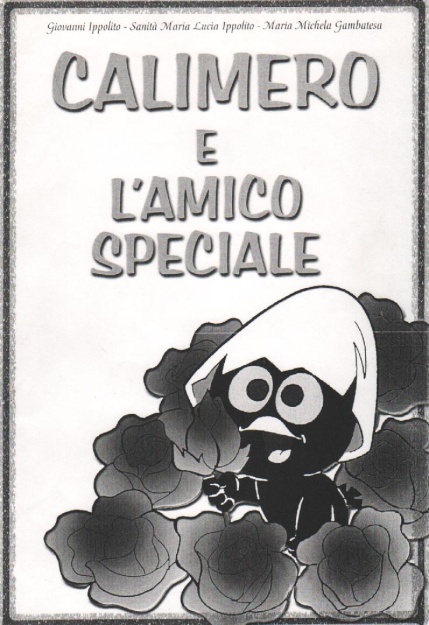 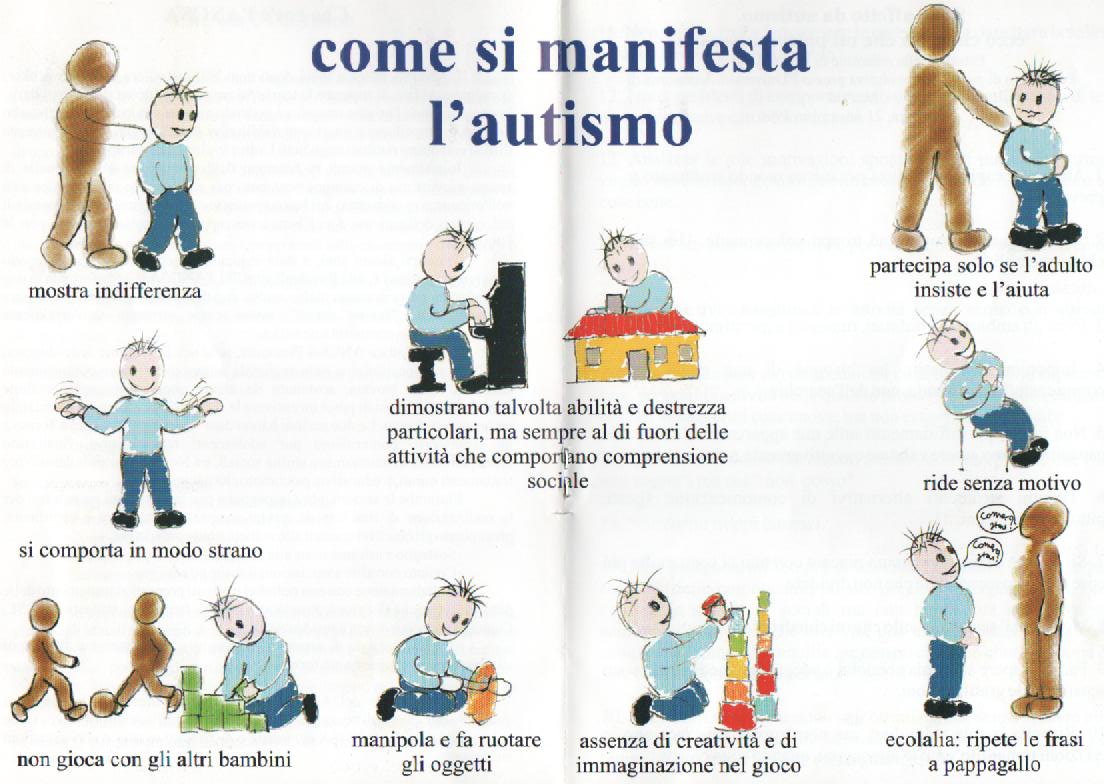 Calimero e l'amico speciale  realizzato dall'Associazione Angsa
L'amico speciale  edito dal Centro Gabriele Giuntinelli del Comune di Peccioli ( Pisa ) 2006. 
Mio fratello è diverso  di Louise Gorrod - The National Autistic Society edizione italiana a cura della Fondazione Clara Fabietti per l'Autismo di Milano 1997.
Il re del mercato  di Gionata Bernasconi - Edizioni Svizzere per la Gioventù
C’è almeno una cosa fra le tante previste per tutta la classe che può essere svolta anche dall’alunno che segue un piano educativo individualizzato?

C’è almeno una cosa fra quelle contemplate per l’alunno in difficoltà che può essere proposta anche agli altri compagni di classe?
M.Tortello